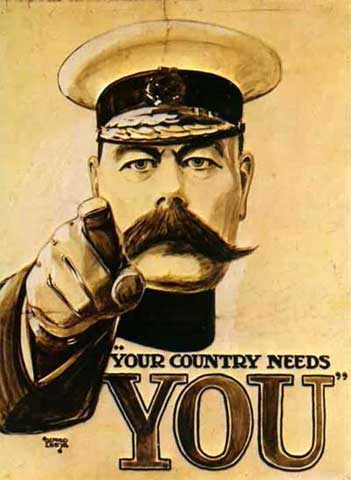 Between the Wars
1918-1939
In the 1920s…
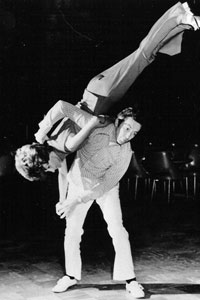 America Swings
America Swings?
U.S. economy BOOMING
Made $$$ after WWI
Dominated                                                  Trade
Increase in                                        American                                           business
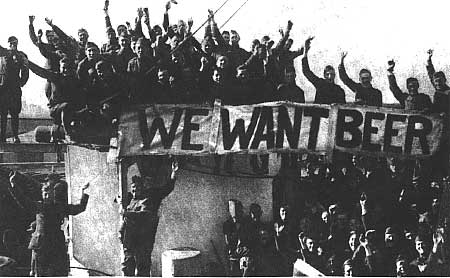 Leads to Social & Cultural Changes…
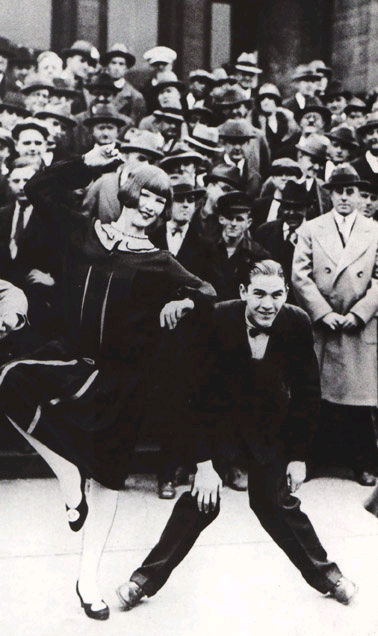 Glamour
The Charleston
[Speaker Notes: http://www.youtube.com/watch?v=ZJC21zzkwoE]
New Role of Women
Had worked outside of the home during WWI
New equality                                         (i.e. voting                                                rights!)
The Flapper –                                            boy haircuts,                                     pants, etc.
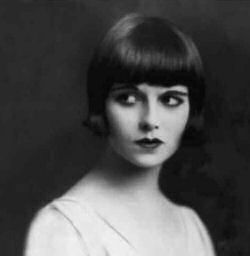 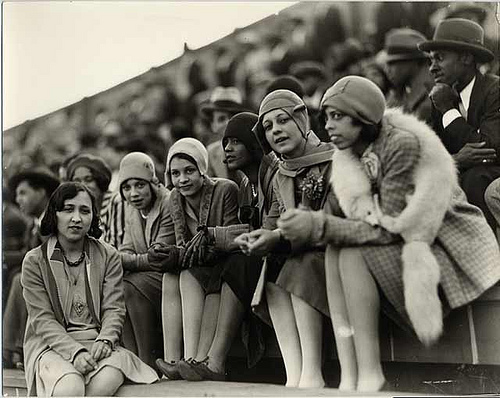 Harlem Renaissance
Explosion of art, music, & literature in African American communities
1920’s – Golden                                         Age of Jazz
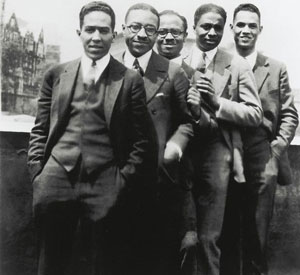 Louis Armstrong
[Speaker Notes: The Harlem Renaissance
Interestingly, many black performers became famous in Europe first]
Prohibition
Organized crime, speakeasies &                                prohibition
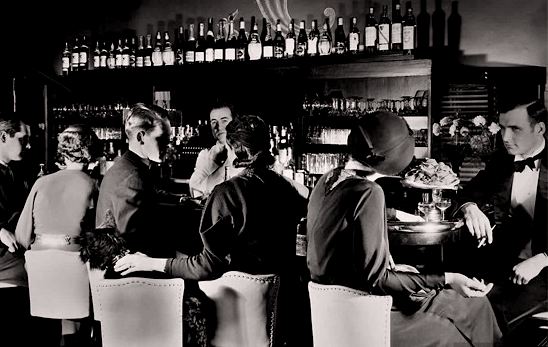 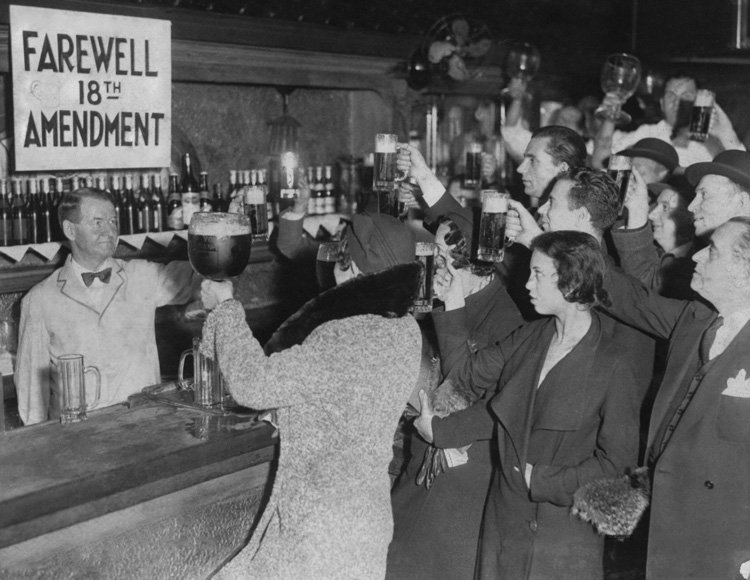 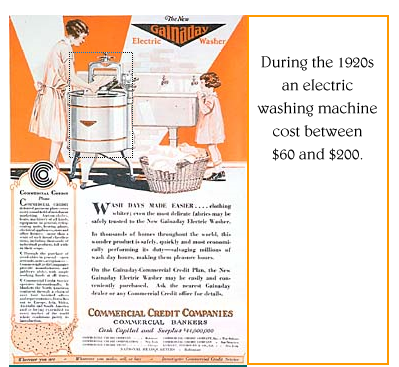 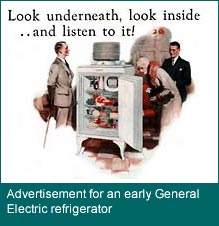 New Technology
[Speaker Notes: During the 1920s, vacuum cleaners, refrigerators, and washing machines seemed to promise consumers more time for leisure activities. Advertising came of age during this era to sell the goods that bustling factories were producing. The traditional "wash day" in many homes was Monday, and the arrival of the washing machine did, indeed, free up part of that day for other activities. 
By 1924, two thirds of all American homes had electricity. It became practical to create and advertise home electrical appliances. General Electric, founded in 1878 as the Edison Electric Company, introduced the first electric refrigerator— the popular Monitor Top, which sold for around $350. Earlier refrigerators had a compartment that held a block of ice. Iceboxes were used until the 1950s in some homes. But as early as 1929, ice boxes were well on their way to extinction; half of the refrigerators sold were electric.]
New Technology
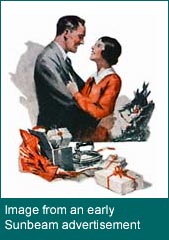 Several changes made the                           use of electrical                                 household appliances                              more widespread
[Speaker Notes: While General Electric tried to appeal to the quality-conscious consumer, early Sunbeam advertisements targeted the husband seeking to ease the burden of a wife's housework. The Sunbeam electric iron sold for $7.50. It promised "52 hours less work a year."]
New Technology
By 1930, 70% of homes had electricity
Merchants offered                     installment plans
Use of advertising                                    grew
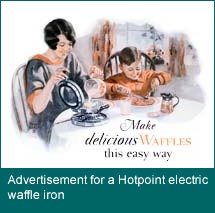 [Speaker Notes: The benefit of new kitchen appliances was the key to attracting consumers in the 1920s. Electric toasters became commonplace. The Hotpoint company, which sold many electric appliances, ran advertisements that claimed its $15 waffle iron would bring "joy and health to the home."]
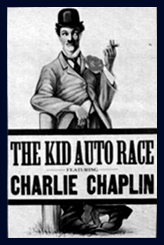 New Communication
[Speaker Notes: All about imagination in the United States
Stories
News
Drama
Comedies]
New Communication
1920, world’s 1st commercial radio station began broadcasting
Stories, News, Sports, Drama, Comedy & advertising
Worldwide                                                           events  seen                                and heard…
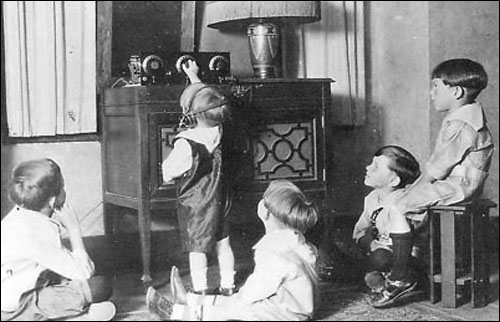 [Speaker Notes: What did they listen to?  Check out this website… http://www.scratchygrooves.com/]
New Communication
Motion pictures became a major industry in 1920’s
90% of movies made                                      in Hollywood
Silent at first, but                                             1927 first “talkie”
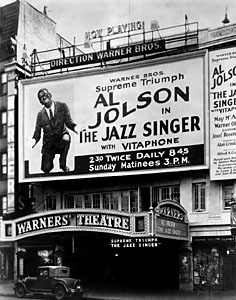 But Europe Struggles…
[Speaker Notes: ECONOMIC HARDSHIPS  in times of economic struggle people/nations move toward political extremes]
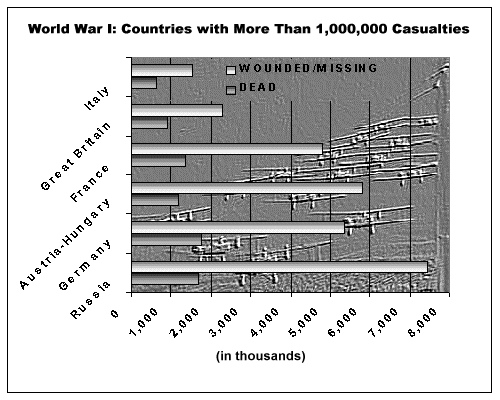 1) Death
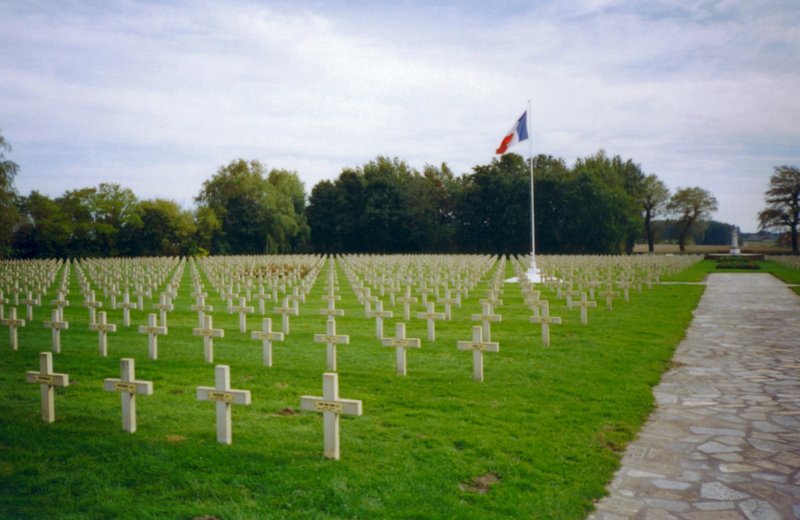 1) Death
Russia &                                                   France lost the                                           most lives                                                 during World                                               War I
After World War I both countries were motivated by their desire to avoid another war
2) Destruction
[Speaker Notes: War torn Europe]
2) Destruction
Western Europe (especially France) was largely destroyed by German advances during World War I
Needed to REBUILD!
3) Unemployment
[Speaker Notes: Post war unemployment – soldiers returning home to nothing]
3) Unemployment
Due to poor economic conditions after World War I, Europe experienced high rates of unemployment
Soldiers returned home to NO JOB!!
4) Famine
5) Disease
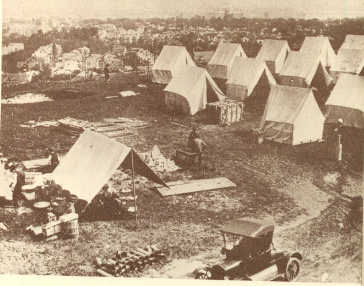 5) Disease
1918 influenza pandemic  more people died than in all of World War I
(and more than 4 years of the Black Death!)
European Countries try to Gain Stability…
Germany & the Weimar Republic
Weimar Republic (1919-1933) – Germany attempted to                         establish a liberal republic
But BIG problems!
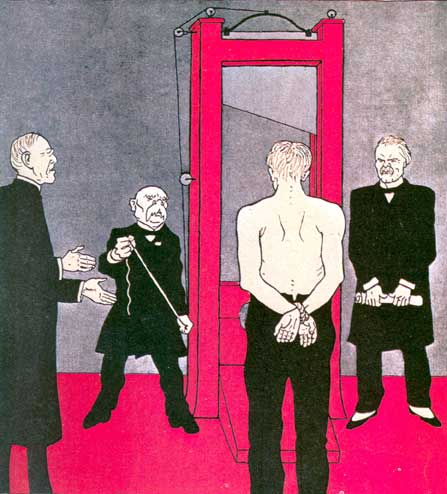 Inflation: German money so worthless they burn it to keep warm!
Germany & the Weimar Republic
Dawes Plan (1924):  provided for a $200 million loan from American banks to stabilize German economy
Also set a more realistic schedule for Germany’s reparation payments
[Speaker Notes: Plan works – slowed inflation & German economy was able to recover.  By 1929, German factories were producing as much as they had before the war…]
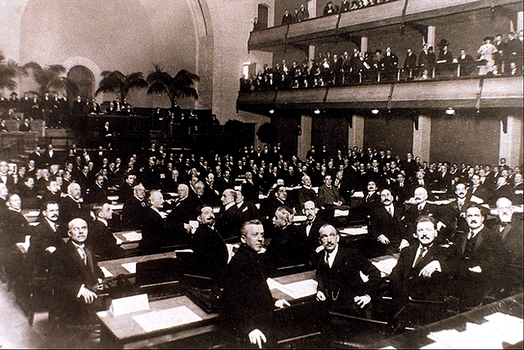 Efforts at Lasting Peace
Lasting Peace?
Locarno Treaty (1925):
France & Germany would not go to war against each other again
After signing treaty, Germany was admitted to League of Nations
Lasting Peace?
Kellogg-Briand Pact (1928):
Almost every country agreed to “renounce war as an instrument of                                                               national                                                  policy”
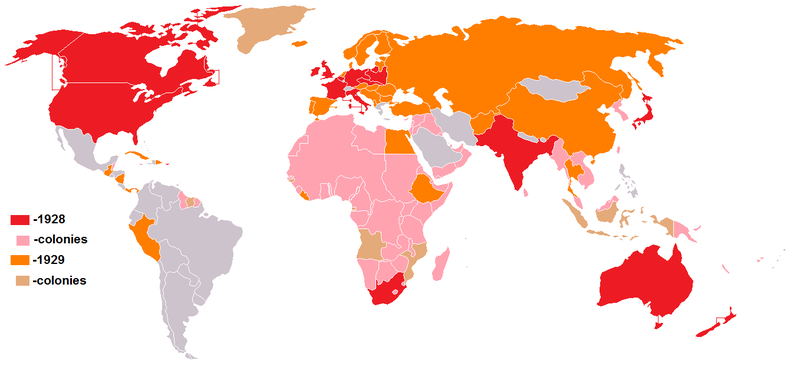 Lasting Peace?
BUT…League of Nations had:
No armed forces
No way to enforce agreements
THEN…In 1929 the American Stock Market Crashes leading to a WORLDWIDE economic depression
1930’s World-Wide Depression
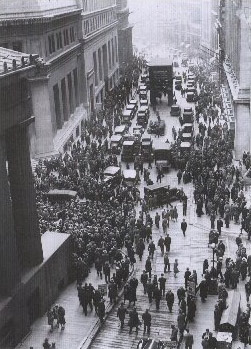 Unemployment & Food Lines
Worldwide Depression
People started to turn towards government to deal with economic crisis
Governments step in to direct economies & recovery effort (socialism!)
Worldwide Depression
Franklin D. Roosevelt (FDR) deals with the Depression in the United States
New Deal – program of government reform
[Speaker Notes: Elected to the presidency in 1932]
Worldwide Depression
Nations like G.B., France, & U.S. are able to remain democratic, BUT…
Depression causes people to lose faith in democracy
Opens the door for the rise of Totalitarian Regimes…